Тема: «Использование активных методов обучения на различных этапах урока в начальной школе».
Подготовила: Кожахметова С.А.
учитель начальных классов
Мартыновской ОШ
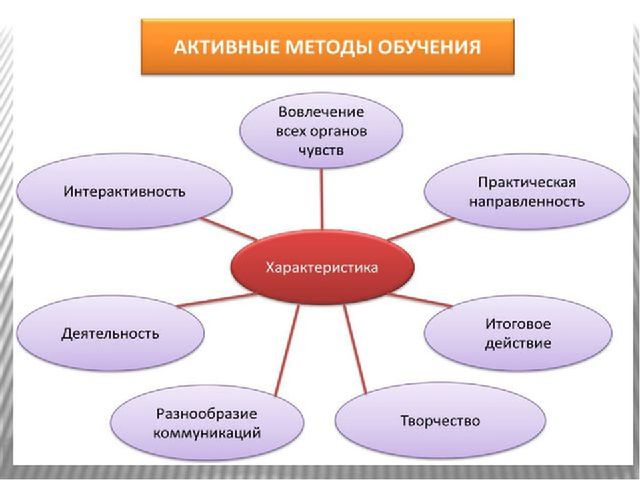 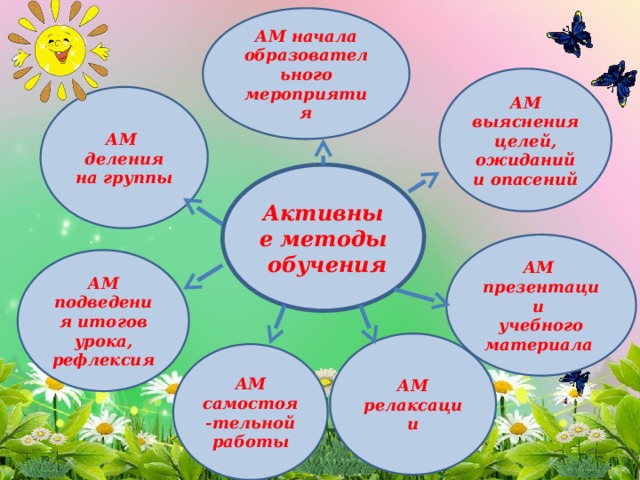 АМО подразделяются на:
Методы начало урока;
Методы выяснений целей, ожиданий, опасений;
Методы презентации учебного материала;
Методы организации самостоятельной работы;
Методы релаксации;
Методы подведения итогов.
АМО –это система методов, обеспечивающих активность и разнообразие мыслительной и практической деятельности учащихся в процессе освоение учебного материала.
АМО строятся на практической направленности , игровом действе и творческом характере обучения, интерактивности, разнообразных коммуникациях, групповой  форме организации их работы.

На каждом этапе урока использую те активные методы, которые позволяют эффективно решить задачи этого этапа.
Цель: познакомить коллег с вариантами использования АМ О на разных этапах урока  в начальной школе.
Задачи мастер-класса:
познакомить участников мастер-класса с АМО, способствующими достижению планируемых результатов;
углубить знания о АМО, алгоритме применения АМО;
создать условия для активного взаимодействия участников мастер- класса между собой;
организовать рефлексию 
мастер- класса с целью определения его результативности.
АМО на этапе целепологания
Метод «Фруктовый сад»; 
«Солнышко и тучки»;
 «Дерево ожиданий»;
 «Разноцветные листья»
«Полянок снежинок»
Метод «Фруктовый сад»
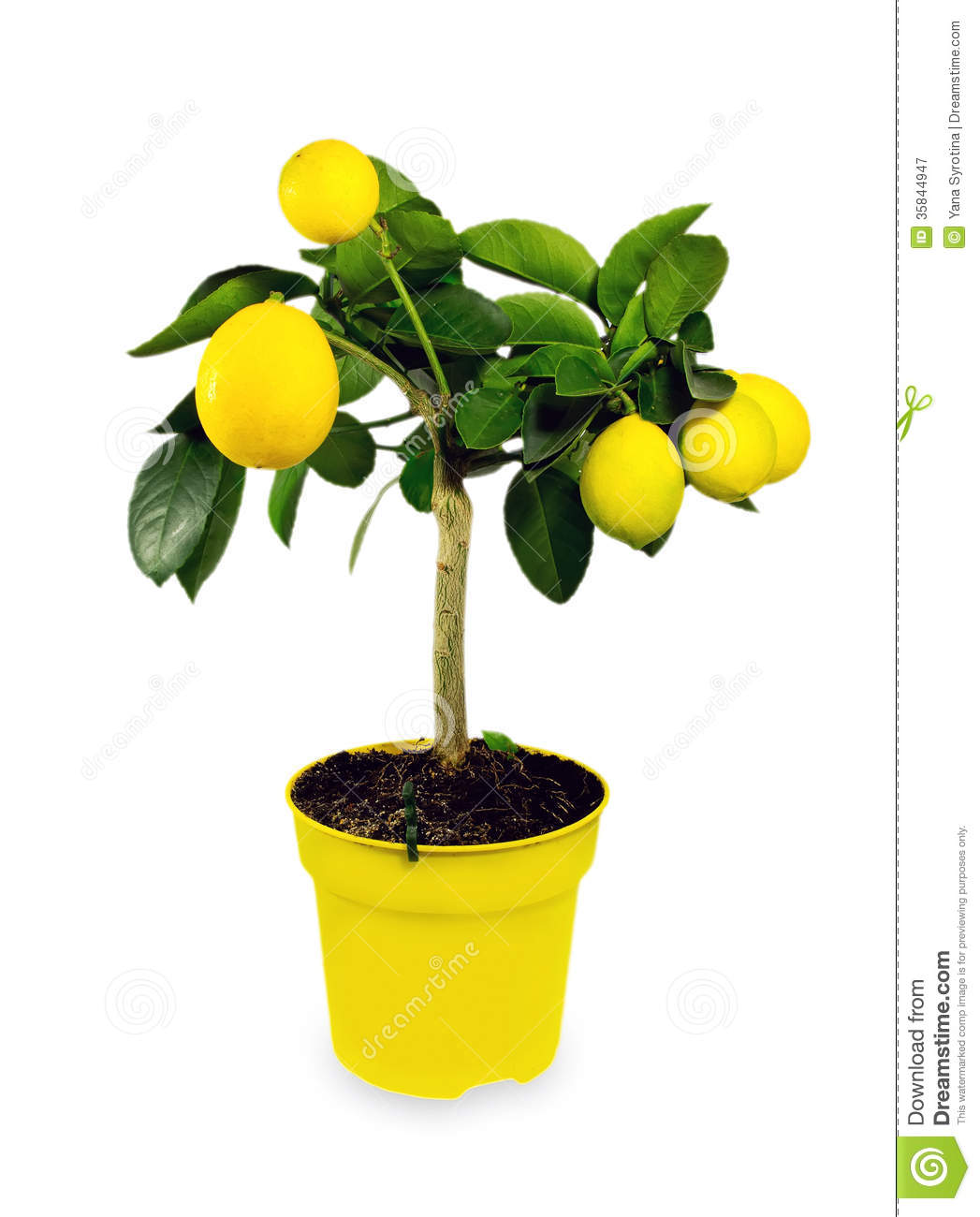 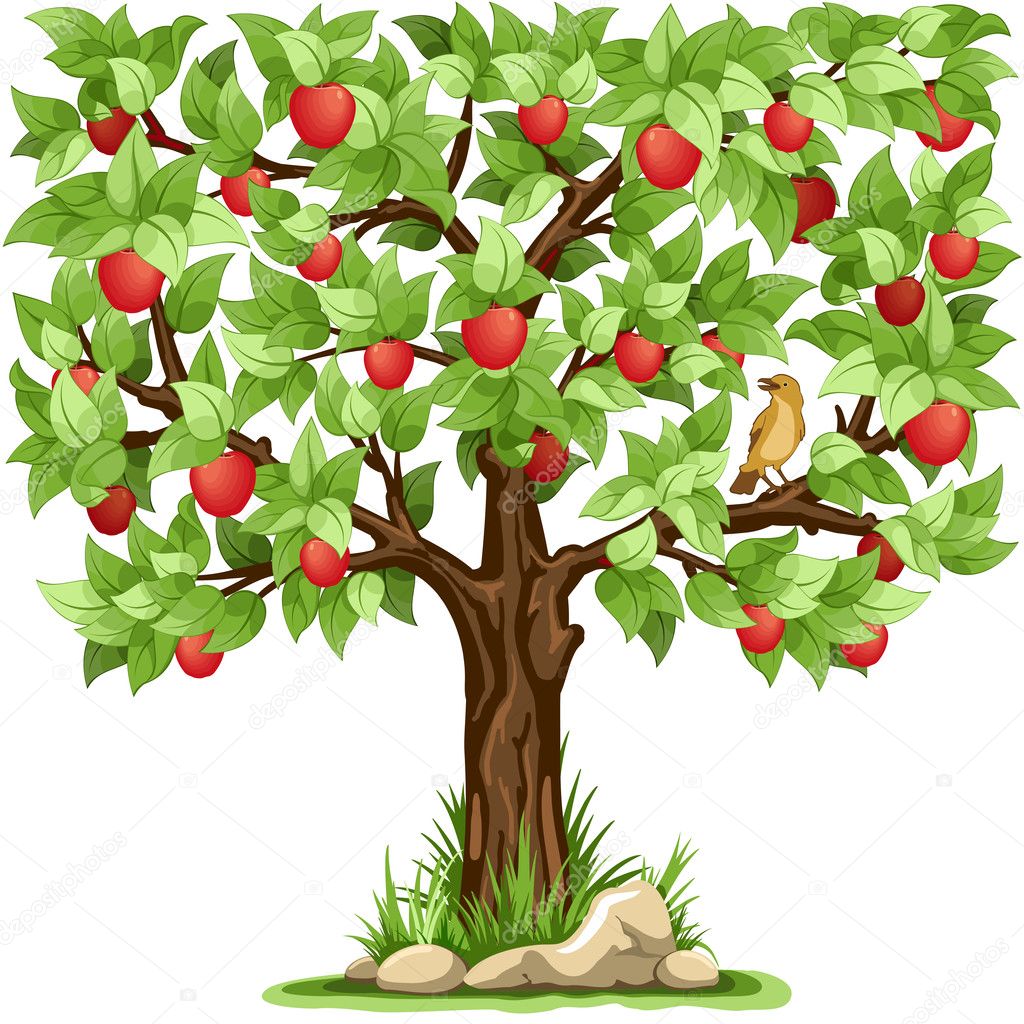 Ожидание.
Опасение.
АМО на этапе актуализации знаний
Метод «Список покупок» или «Магазин»;
Игра «Шифровальщик»;








«Парный выход»
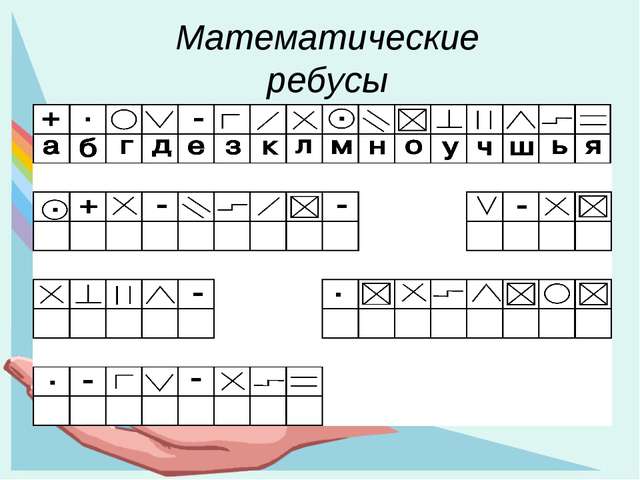 Урок математики.Игра «Магазин»
АМО на этапе объяснения нового материала
«Составления кластера»;
«Ульи»
« Мозговой штурм»
Игровые : «Игра –лото», «Найди лишнее».
Игра – лото.
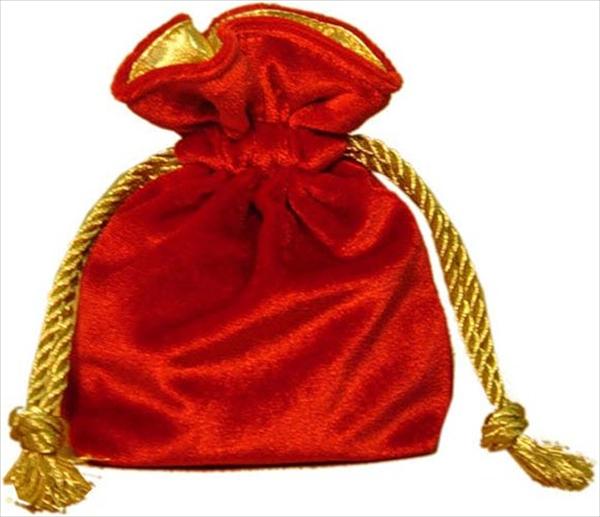 Правильные ответы закрывают фишкой.
Мешочек с примерами
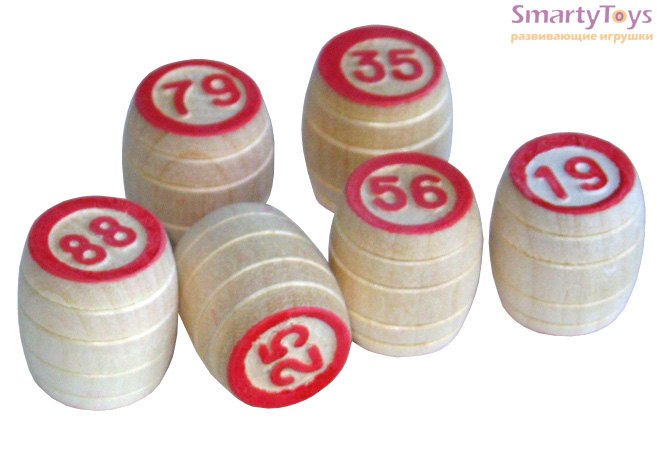 АМО организации самостоятельной работы над темой:
Метод «Инфо-карусель»
Метод «Синквейна»
Метод «Творческая мастерская»;
Метод « Инсерт»
Метод «Инсерт»
Урок литературы.Метод «Синквейн»
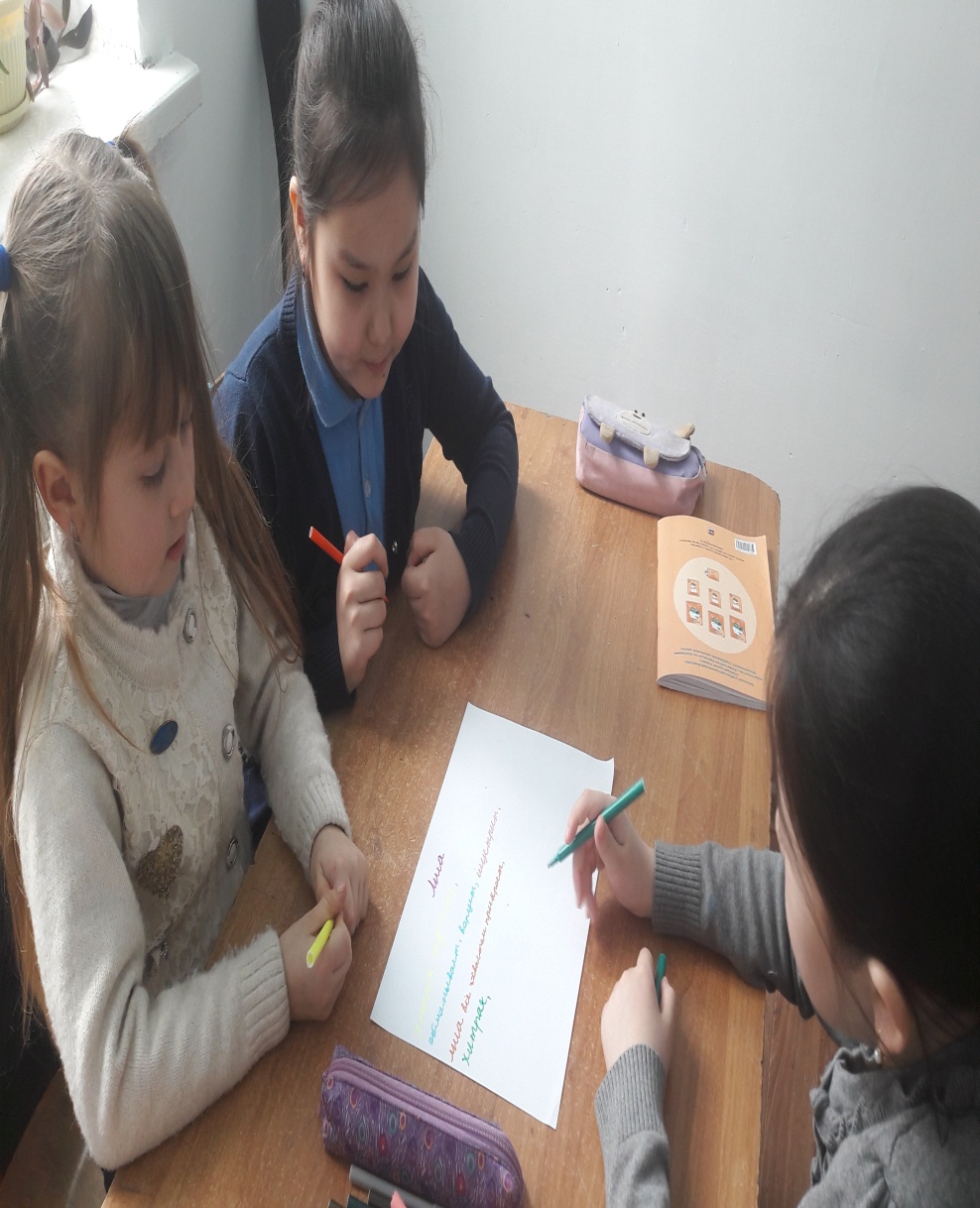 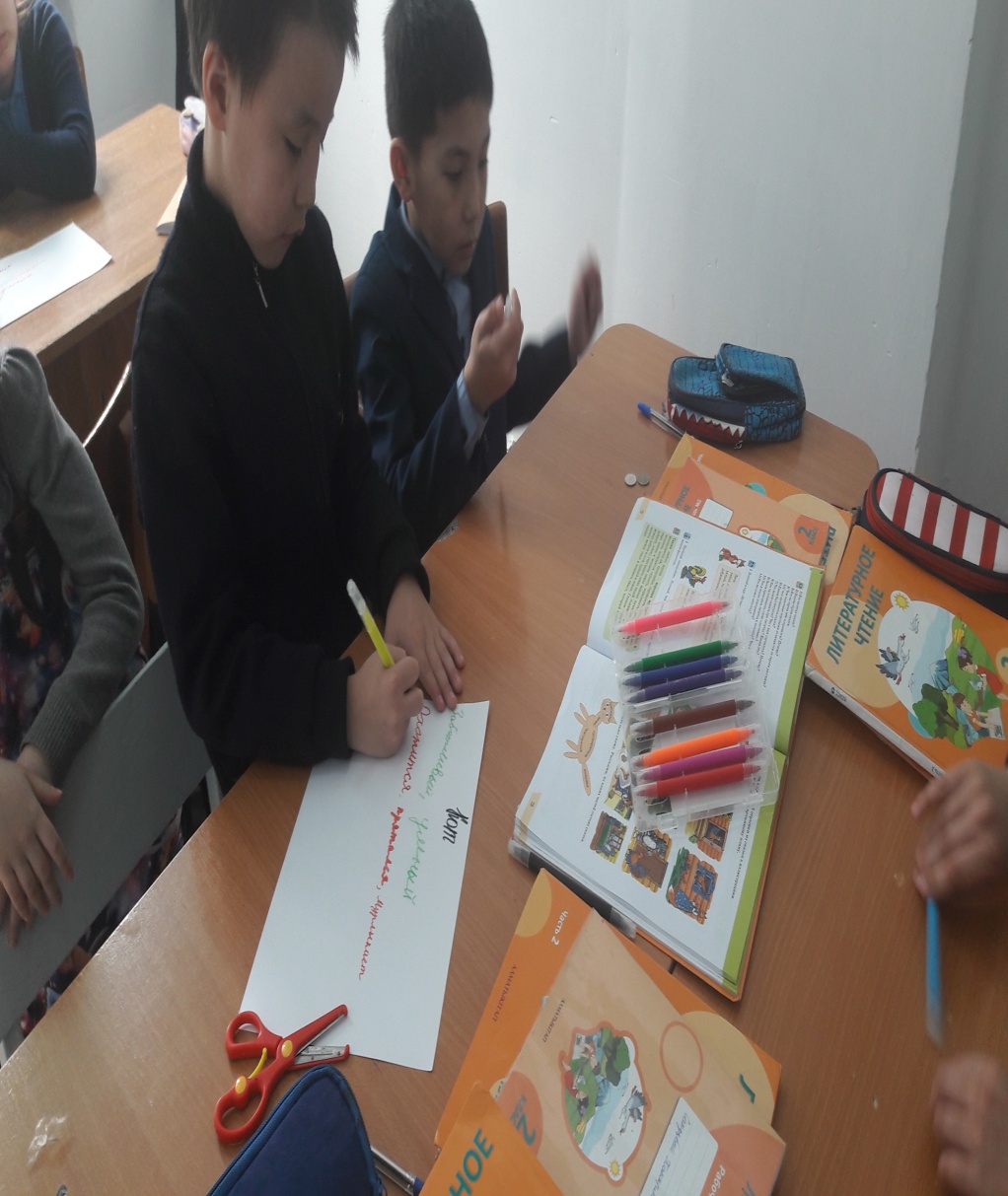 АМО релаксации:
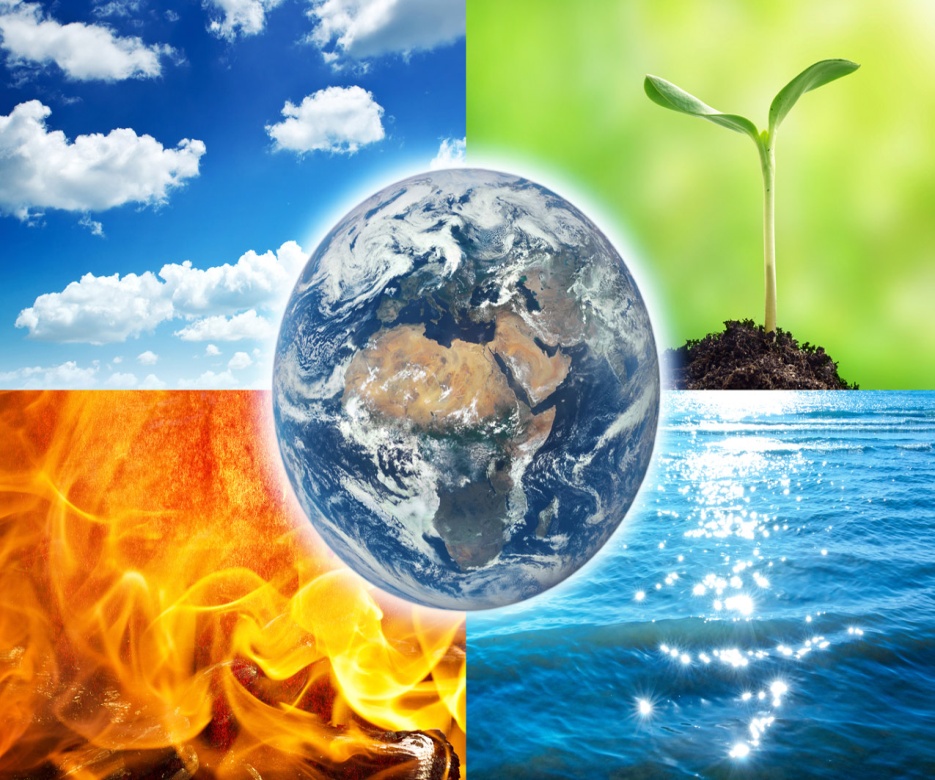 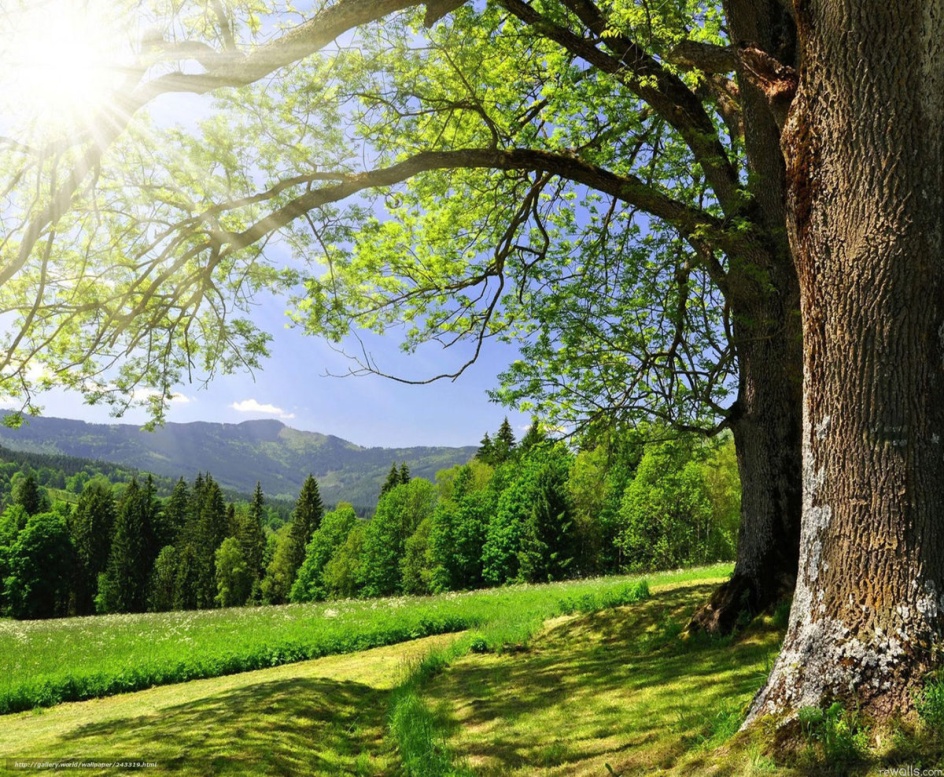 «Четыре стихии»
«Деревья в лесу»
АМО на этапе рефлексии
«Дерево ожиданий»






«Футбольные ворота».
«Букет настроения»





«Дерево чувств»
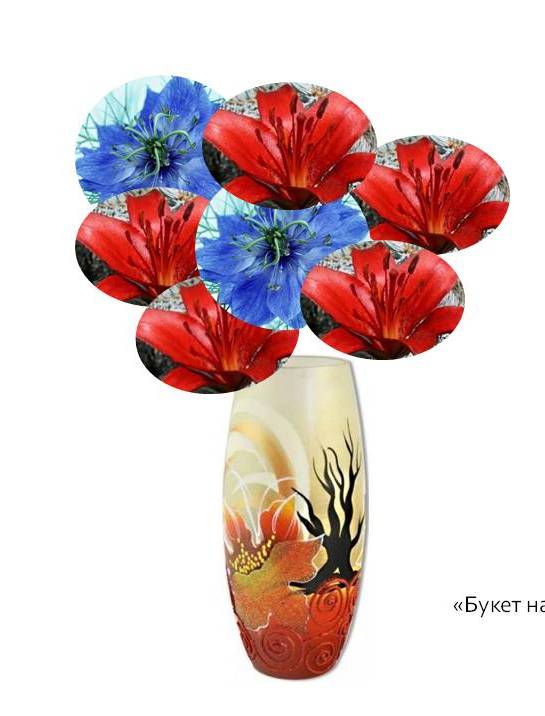 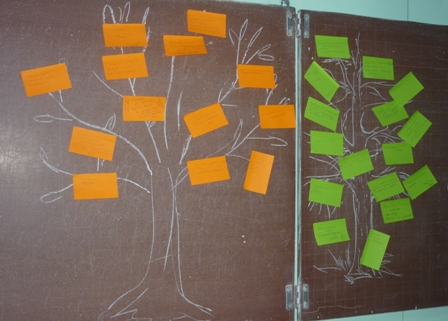 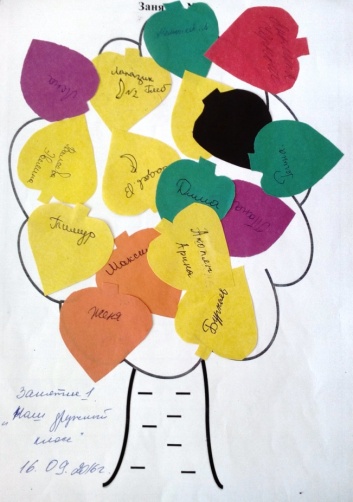 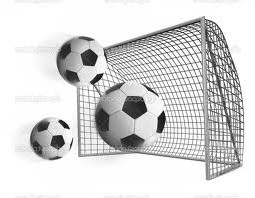 АМО подведение итогов
Метод: «Ромашка»





«Мудрый совет»



«Итоговый круг»





«Интервью»
«Микрофон»
«Комплименты»
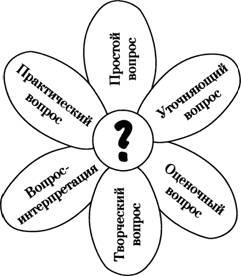 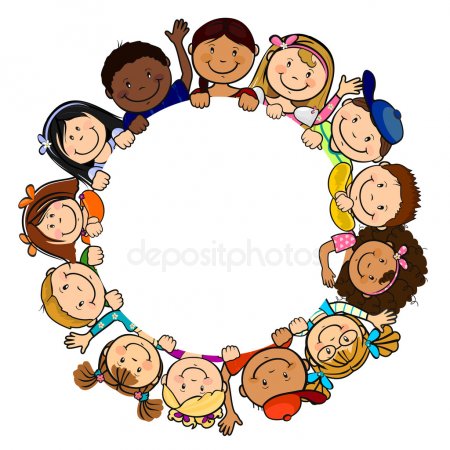 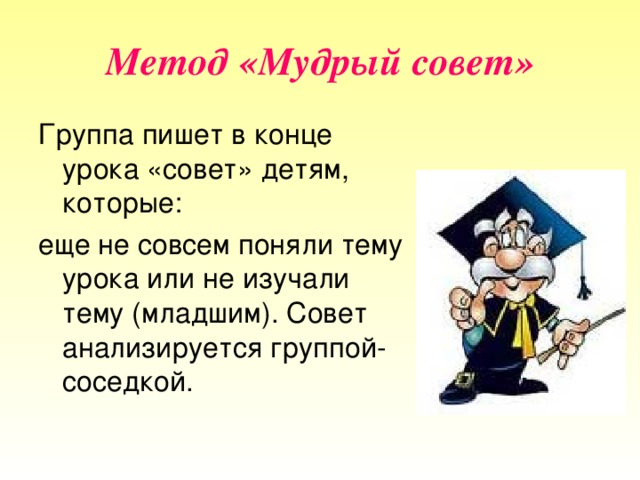 Урок русского языка.
Интервью
Микрофон
Спасибо за внимание!
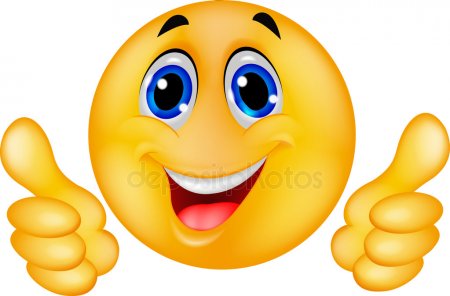